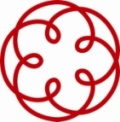 ORDINE DEI DOTTORI
COMMERCIALISTI E DEGLI ESPERTI
CONTABILI DI AREZZO
BRANCH EXEMPTION
Commissione Internazionalizzazione
03 Maggio 2018
Hotel Etrusco Arezzo
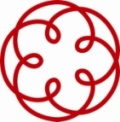 BRANCH EXEMPTION
Intro
ORDINE DEI DOTTORI
COMMERCIALISTI E DEGLI ESPERTI
CONTABILI DI AREZZO
Commissione Internazionalizzazione
LA BRANCH EXEMPTION
INTRODUZIONE
ESERCIZIO DELL’OPZIONE
CESSAZIONE DELL’OPZIONE
DETERMINAZIONE REDDITO BRANCH ESENTE
LA STABILE ORGANIZZAZIONE
dott. Cesare B. Baldelli Bombelli
03 Maggio 2018
Hotel Etrusco Arezzo
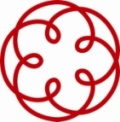 BRANCH EXEMPTION
Intro
ORDINE DEI DOTTORI
COMMERCIALISTI E DEGLI ESPERTI
CONTABILI DI AREZZO
Commissione Internazionalizzazione
Il Dlgs. n.147 del 14 settembre 2015 (Decreto Internazionalizzazione)introduce il nuovo art.168-ter nel DPR n.917/86 Tuir contenente la disciplina cd:
BRANCH EXEMPTION
(BEX)
letteralmente esenzione per la succursale
Definizione: facoltà per le imprese residenti nel territorio dello Stato di optare per l’esenzione degli utili e delle perdite attribuibili a tutte le Stabili Organizzazioni (SO) all’estero di imprese italiane.
Il Provvedimento dell’Agenzia delle Entrate del 28 agosto 2017 n. 165138 ne definisce le disposizioni attuative
PROVVEDIMENTO
03 Maggio 2018
Hotel Etrusco Arezzo
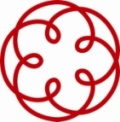 BRANCH EXEMPTION
Intro
ORDINE DEI DOTTORI
COMMERCIALISTI E DEGLI ESPERTI
CONTABILI DI AREZZO
Commissione Internazionalizzazione
BRANCH EXEMPTION
Regime di tassazione opzionale
cd metodo dell’esenzione
alternativo al
WORLDWIDE PRINCIPLE OF TAXATION
Metodo di tassazione  ordinario
cd metodo del credito d’imposta
Inclusione per trasparenza del reddito (comprese le perdite) delle branch estere nella determinazione del reddito complessivo dell’impresa residente nel territorio dello Stato (criterio della residenza)
Riconoscimento del credito per le imposte assolte all’estero nei limiti e nelle condizioni dell’art.165 del Tuir  (non elimina totalmente doppia tassazione)
03 Maggio 2018
Hotel Etrusco Arezzo
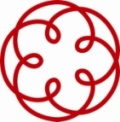 BRANCH EXEMPTION
Ratio
ORDINE DEI DOTTORI
COMMERCIALISTI E DEGLI ESPERTI
CONTABILI DI AREZZO
Commissione Internazionalizzazione
BEX introdotta per: semplificare e consentire alle imprese stabilite in Italia di usufruire delle agevolazioni e degli eventuali vantaggi fiscali presenti nel Paese estero e agevolarne l’espansione tramite insediamento all’estero:
Assenza del pericolo di presunzione di esterovestizione (D.L.223/2006 che introduce i co.5-bis, 5-ter nell’art.73 Tuir):
Neutralità leva fiscale per espansione all’estero:
Seguendo il trend Europeo e le raccomandazioni delle istituzioni internazionali
Attrattività dell’Italia come destination country
03 Maggio 2018
Hotel Etrusco Arezzo
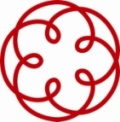 BRANCH EXEMPTION
Ratio
ORDINE DEI DOTTORI
COMMERCIALISTI E DEGLI ESPERTI
CONTABILI DI AREZZO
Commissione Internazionalizzazione
Armonizzazione delle politiche fiscali internazionali UE e mondiale:
- Progetto BEPS OCSE/G20 - Base Erosion Profit Shifting – ovvero progetto teso a contrastare l’insieme di strategie poste in essere da alcune imprese per sfruttare i disallineamenti normativi (15 azioni – Action plans – dal G20 in Messico del 2012) al fine di spostare artificiosamente i profitti verso paesi a tassazione bassa e di abbattere la base imponibile attraverso pratiche elusive
Action 7 BEPS – Preventing the Artificial Avoidance of PE status. Prevenzione delle tecniche tese ad evitare il riconoscimento di SO
- Modello di Convenzione OCSE  -> Convenzioni bilaterali (Covered Tax Agreements)
- Convenzione Multilaterale OCSE - (Redatta a Parigi 24 novembre 2016, sottoscritta il 7 giugno 2017) – Action 15 BEPS
03 Maggio 2018
Hotel Etrusco Arezzo
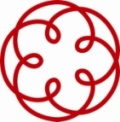 BRANCH EXEMPTION
SO e BEX
ORDINE DEI DOTTORI
COMMERCIALISTI E DEGLI ESPERTI
CONTABILI DI AREZZO
Commissione Internazionalizzazione
STABILE ORGANIZZAZIONE (SO) - PERMANENT ESTABLISMENT (PE)
Art. 162 Tuir
Si fa riferimento sostanzialmente art.5 del Modello di Convenzione OCSE e al relativo Commentario
- Primissima apparizione: circolare n. 7 del 30 aprile 1977 – colma lacuna
- Il D.lgs. 12 dicembre 2003 n. 344 inserisce la nozione di Stabile Organizzazione nell’art.162 Tuir
- La legge di Bilancio 2018 (L.205/2017) modifica l’art.162 Tuir recependo le modifiche dell’art.5 del Modello OCSE intervenute nel 2017
Anche se l’art.162 delinea le SO in Italia di imprese estere, è un riferimento anche per l’individuazione di SO all’estero di impresa italiana
Una branch non sempre è una SO
branch ove si svolgono operazioni preparatorie e ausiliarie
Una SO non sempre è una branch
SO personale                 Agente indipendente
03 Maggio 2018
Hotel Etrusco Arezzo
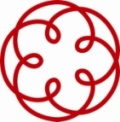 BRANCH EXEMPTION
Esercizio dell’opzione
ORDINE DEI DOTTORI
COMMERCIALISTI E DEGLI ESPERTI
CONTABILI DI AREZZO
Commissione Internazionalizzazione
Iter per individuazione SO all’ESTERO - punto 2.4) e 2.5) Provvedimento:
Posizione
Giurisdizione Estera:
2.4)
2.5)
Accertamento SO
Non vi è Disconoscimento  SO
Per Convenzione si configura SO
No Convenzione
Si configura SO per Convenzione o per art.162
Per art.162 Tuir si configura SO
OPZIONE ESERCITABILE
OPZIONE ESERCITABILE o
Ricomprensione nel perimetro BEX
Ricomprensione nel perimetro BEX dal PERIODO  ACCERTAMENTO DEFINITIVO
03 Maggio 2018
Hotel Etrusco Arezzo
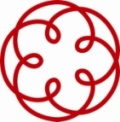 BRANCH EXEMPTION
Caratteristiche opzione
ORDINE DEI DOTTORI
COMMERCIALISTI E DEGLI ESPERTI
CONTABILI DI AREZZO
Commissione Internazionalizzazione
L’OPZIONE È
ISTANTANEA
GENERALE
IRREVOCABILE
03 Maggio 2018
Hotel Etrusco Arezzo
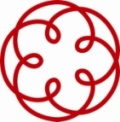 BRANCH EXEMPTION
Esercizio dell’opzione
ORDINE DEI DOTTORI
COMMERCIALISTI E DEGLI ESPERTI
CONTABILI DI AREZZO
Commissione Internazionalizzazione
Punto 2 del Provvedimento
REGOLA A REGIME
L’opzione per il regime BEX è esercitabile dalla dichiarazione dei redditi relativa al periodo di costituzione della branch dal quale periodo ha efficacia
costituzione branch
esercizio opzione
Anno x
Anno x + 1
efficacia
coincidenza esercizio con anno solare
Si deve optare immediatamente nella dichiarazione l’adesione al regime BEX. 
Se non si opta occorre attendere eventuale costituzione di nuova branch (punto 2.7).
(ma integrativa/sostitutiva e ravvedimento operoso)
03 Maggio 2018
Hotel Etrusco Arezzo
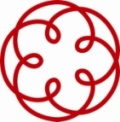 BRANCH EXEMPTION
Esercizio dell’opzione
ORDINE DEI DOTTORI
COMMERCIALISTI E DEGLI ESPERTI
CONTABILI DI AREZZO
Commissione Internazionalizzazione
Punto 2 del Provvedimento
REGOLA TRANSITORIA
In caso l’impresa avesse posseduto branch al 07/10/2015 poteva aderire anche al regime BEX anche nella dichiarazione relativa al secondo periodo d’imposta successivo
Presenza/costituzione di branch
esercizio opzione
*
2015
2016
2017
2018
efficacia
Presenza di branch
costituzione di branch
esercizio opzione
2015
2016
2017
2018
efficacia
* La risoluzione n. 4/E del 15 gennaio 2018, dato che il modello Unico 2017 è stato approvato precedentemente l’emanazione del Provvedimento e che quindi presentava incoerenze con le disposizioni in esso contenute ,ha dato la possibilità di presentare dichiarazione integrativa/sostitutiva entro 90gg senza applicazione delle sanzioni ai sensi della L.201/2000, art. 10, co.2.
coincidenza esercizio con anno solare
03 Maggio 2018
Hotel Etrusco Arezzo
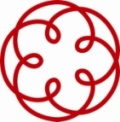 BRANCH EXEMPTION
Esercizio dell’opzione
ORDINE DEI DOTTORI
COMMERCIALISTI E DEGLI ESPERTI
CONTABILI DI AREZZO
Commissione Internazionalizzazione
Punto 2 del Provvedimento
L’opzione va esercitata per TUTTE le branch e pertanto se si opta tutte le SO appartenenti alla medesima impresa vanno ricomprese nel perimetro dell’esenzione
salvo che
1) la branch sia situata in un Paese Black List, ex art.167 co.4 Tuir
e non  sono applicabili le esimenti a) o b) ex co. 5, ex art.167
2) si configuri una “passive income company white list” ex art.167, co.8-bis
e non è applicabile l’esimente ex co. 8-ter ex art.167
GENERALITA’ e ISTANTANEITA’ DELL’OPZIONE
Una volta optato, saranno ricomprese  in BEX tutte le branch (white o black con esimenti) successivamente costituite  senza necessità di esercizio di nuova opzione
03 Maggio 2018
Hotel Etrusco Arezzo
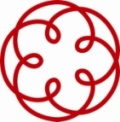 BRANCH EXEMPTION
Reddito della branch esente
ORDINE DEI DOTTORI
COMMERCIALISTI E DEGLI ESPERTI
CONTABILI DI AREZZO
Commissione Internazionalizzazione
Punto 7 del Provvedimento
Implementa Action 7 BEPS - AOA
Decreto Internazionalizzazione ha modificato gli artt. 151, 152,153 e abroga il 154 Tuir
Se lo Stato estero non 
applica i criteri
 OCSE/art.152
Art. 152 - Determinazione del reddito delle SO nel territorio dello Stato
-  In base agli utili e alle perdite ad essa riferibili
-  con apposito rendiconto economico – patrimoniale
-  applicando i principi contabili dei soggetti residenti con medesime caratteristiche
Approccio Autorizzato OCSE – AOA (Authorised OECD Approach):
SO è considerata quale entità separata e indipendente
Svolgente analoghe attività, in condizioni similari
Tenendo conto dei rischi assunti, delle funzioni svolte e di beni utilizzati
Richiesta all’ADE riconoscimento  dei principi adottati dallo Stato estero (art.31-ter del DPR 1973/600 Accordi preventivi)
Stessi criteri per la determinazione del Fondo di Dotazione congruo
03 Maggio 2018
Hotel Etrusco Arezzo
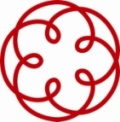 BRANCH EXEMPTION
Branch esente e TF
ORDINE DEI DOTTORI
COMMERCIALISTI E DEGLI ESPERTI
CONTABILI DI AREZZO
Commissione Internazionalizzazione
Punto 7 del Provvedimento
Transfer Pricing TF
I componenti di reddito derivanti da transazioni e operazioni intercorse tra la branch esente e:
. La Casa Madre
. altre branch esenti e non (CFC) della Casa Madre
sono rilevate nel rendiconto al valore “normale”
di cui all’art.110, co.7 Tuir
si applicano le disposizioni
Alle transazioni e operazioni intercorse tra la branch esente e altre imprese residenti appartenenti al medesimo GRUPPO
sono adeguate in capo alla casa madre  con variazioni +/- in sede di determinazione del reddito complessivo al valore “normale”
Attività, passività, funzioni e rischi oggetto di trasferimento dalla branch esente e la Casa Madre o altre sue SO
03 Maggio 2018
Hotel Etrusco Arezzo
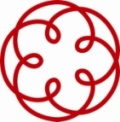 BRANCH EXEMPTION
Branch esente e TF
ORDINE DEI DOTTORI
COMMERCIALISTI E DEGLI ESPERTI
CONTABILI DI AREZZO
Commissione Internazionalizzazione
Punto 10 del Provvedimento
Transfer Pricing TF
Cessione della branch esente
Cessione della branch non esente
AVENTE CAUSA
Residente nello Stato
Appartiene  stesso GRUPPO
Non in BEX e non opta
È in BEX o opta
Il corrispettivo si determina ai sensi dell’art.110, co.7 Tuir
03 Maggio 2018
Hotel Etrusco Arezzo
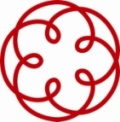 BRANCH EXEMPTION
Reddito della branch esente
ORDINE DEI DOTTORI
COMMERCIALISTI E DEGLI ESPERTI
CONTABILI DI AREZZO
Commissione Internazionalizzazione
Punto 7 del Provvedimento
RISULTATO DEL RENDICONTO di ogni SINGOLA branch
si applicano
VARIAZIONI +/- secondo regole per i soggetti residenti
si determina
Il reddito di ogni SINGOLA branch da indicare SEPARATAMENTE nella dichiarazione dei redditi di CM
REDDITO
PERDITA
- SOTTRATTO DAL REDDITO IMPON.
- SOMMATO ALLA PERDITA FISC.
DELL’IMPRESA NEL COMPLESSO
- SOMMATA AL REDDITO IMPON.
- SOTTRATTA DALLA PERDITA FISC.
DELL’IMPRESA NEL COMPLESSO
03 Maggio 2018
Hotel Etrusco Arezzo
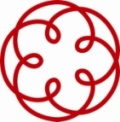 BRANCH EXEMPTION
Cessazione dell’opzione
ORDINE DEI DOTTORI
COMMERCIALISTI E DEGLI ESPERTI
CONTABILI DI AREZZO
Commissione Internazionalizzazione
Punto 3 del Provvedimento
L’opzione  è IRREVOCABILE  e GENERALE pertanto l’efficacia dell’opzione cessa  solo per:
Chiusura , liquidazione  o cessione di tutte le branch esenti
Se successivamente si costituiscono nuove branch e si vuole aderire al regime BEX occorre esercitare una nuova opzione
Norma antiabuso
Costituzione entro 3 anni di nuova branch, nello stesso Stato estero, senza nuova opzione
Valutazione dell’ADE ai sensi dell’art.10-bis della   L. 212/2000.
Possibilità di presentazione dell’interpello ex art.11 della L.212/2000.
03 Maggio 2018
Hotel Etrusco Arezzo
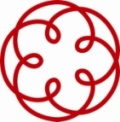 BRANCH EXEMPTION
Opzione e operazioni straordinarie
ORDINE DEI DOTTORI
COMMERCIALISTI E DEGLI ESPERTI
CONTABILI DI AREZZO
Commissione Internazionalizzazione
Punto 10 del Provvedimento
Operazioni straordinarie Titolo III, Capo IIII del Tuir (Operazioni Straordinarie) in cui sono coinvolte branch esenti
L’AVENTE CAUSA subentra al regime BEX e assume attività, passività SO all’ultimo valore fiscale della incorporata, partecipante alla fusione, conferente o scissa.
è in BEX o opta nel periodo d’imposta dell’operazione
L’AVENTE CAUSA:
. incorporante, 
. risultante dalla fusione, 
. conferitario, 
. beneficiario
non è in BEX
La SO cessa la BEX
Provvedimento non prende in considerazione il caso in cui DANTE CAUSA non è in BEX. Per coerenza è presumibile che se l’AC è in BEX è necessario considerarla in esenzione dal momento dell’operazione senza necessità di opzione, assimilando il concetto di costituzione con quello di acquisizione.
03 Maggio 2018
Hotel Etrusco Arezzo
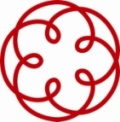 STABILE ORGANIZZAZIONE
Art. 162 Tuir
ORDINE DEI DOTTORI
COMMERCIALISTI E DEGLI ESPERTI
CONTABILI DI AREZZO
Commissione Internazionalizzazione
L'art. 162 comma 1 Tuir
F O N D A M E N T A L E
STABILE ORGANIZZAZIONE (SO)
Designa una sede fissa di affari per mezzo della quale l'impresa non residente esercita in tutto o in parte la sua attività sul territorio dello Stato.
Salvo l’art. 169 Tuir
Le disposizioni Testo Unico si applicano, se più favorevoli al contribuente, anche in deroga agli accordi internazionali contro la doppia imposizione.
03 Maggio 2018
Hotel Etrusco Arezzo
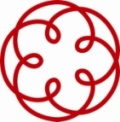 STABILE ORGANIZZAZIONE
Art. 162 Tuir
ORDINE DEI DOTTORI
COMMERCIALISTI E DEGLI ESPERTI
CONTABILI DI AREZZO
Commissione Internazionalizzazione
L'art. 162 comma 1 Tuir
F O N D A M E N T A L E
La norma, la dottrina e la giurisprudenza nazionale e internazionale individuano tre presupposti necessari
SEDE D’AFFARI
STABILITA TERRITORIALE
CONNESSIONE TRA SEDE FISSA E ATTIVITA’ D’IMPRESA
Non è necessaria né l’attività produttiva, né la presenza di personale dipendente
03 Maggio 2018
Hotel Etrusco Arezzo
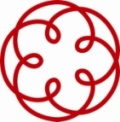 STABILE ORGANIZZAZIONE
Convenzioni bilaterali
ORDINE DEI DOTTORI
COMMERCIALISTI E DEGLI ESPERTI
CONTABILI DI AREZZO
Commissione Internazionalizzazione
Le Convenzioni Bilaterali contro le doppie imposizioni  tra Italia e altri includono TUTTE una definizione di SO che riprende + o – il testo dell’art.162 (prima di modifiche).

Differenze: 	- su durata cantiere per configurare SO  
		- ulteriori specifiche in negative list
		- puntuale indicazione di SO personale
		- altri casi
Convenzioni bilaterali - Covered Tax Agreements
03 Maggio 2018
Hotel Etrusco Arezzo
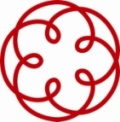 STABILE ORGANIZZAZIONE
nuovo art.162
ORDINE DEI DOTTORI
COMMERCIALISTI E DEGLI ESPERTI
CONTABILI DI AREZZO
Commissione Internazionalizzazione
L'art. 162 comma 2 del Tuir
Il commentario OCSE all'art. 5 paragrafo 12 intende questa elencazione meramente esemplificativa
POSITIVE LIST
a) una sede di direzione
b) una succursale
c) un ufficio
Onere della prova a carico del contribuente
d) un'officina
e) un laboratorio
f) una miniera, un giacimento petrolifero o di gas naturale, una cava o altro luogo di estrazione di risorse naturali
f-bis) una significativa e continuativa presenza economica nel territorio dello Stato costruita in modo tale da non far risultare una sua consistenza fisica nel territorio stesso
NEW
03 Maggio 2018
Hotel Etrusco Arezzo
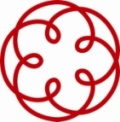 STABILE ORGANIZZAZIONE
nuovo art.162
ORDINE DEI DOTTORI
COMMERCIALISTI E DEGLI ESPERTI
CONTABILI DI AREZZO
Commissione Internazionalizzazione
f-bis) una significativa e continuativa presenza economica nel territorio dello Stato costruita in modo tale da non far risultare una sua consistenza fisica nel territorio stesso .        (contestualmente è stato eliminato il contenuto del co.5  riguardante il commercio elettronico)
Presenza economica significativa  OCSE
FATTURATO
Elementi cosiddetti “DIGITALI”,
CLIENTELA
numero di utenti mensili sul territorio dello Stato
Ricavi prodotti
Utilizzo nome di dominio locale
Adozione di metodi di pagamento locale
Piattaforma digitale locale
regolare conclusione di contratti online
volume di dati raccolti
03 Maggio 2018
Hotel Etrusco Arezzo
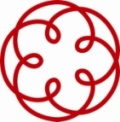 STABILE ORGANIZZAZIONE
nuovo art.162
ORDINE DEI DOTTORI
COMMERCIALISTI E DEGLI ESPERTI
CONTABILI DI AREZZO
Commissione Internazionalizzazione
L'art. 162 comma 3 del Tuir
Iniziano ad esistere quando iniziano i lavori preparatori
CANTIERI
Cantieri di costruzione 
	- Edifici, strade, ponti, oleodotti, ecc.
Non cessano per interruzioni temporanee (es. Maltempo)
Cantieri di montaggio
	- Correlati ai lavori di costruzione
	- Istallazione di complessi macchinari (es. Turbine)
Costituiscono SO solo se di durata superiore a quella indicata all’interno delle Convenzioni
In assenza di Convenzione, secondo le regole interne di ogni Stato
03 Maggio 2018
Hotel Etrusco Arezzo
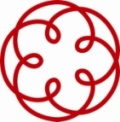 STABILE ORGANIZZAZIONE
nuovo art.162
ORDINE DEI DOTTORI
COMMERCIALISTI E DEGLI ESPERTI
CONTABILI DI AREZZO
Commissione Internazionalizzazione
L’art. 162 comma 4-bis del Tuir
L'art. 162 comma 4 Tuir
NEW
NEGATIVE LIST
Non si configura SO a condizione che:
a) l'uso di una installazione ai soli fini di deposito, di esposizione o di consegna di beni o merci appartenenti all'impresa
b) la disponibilità di beni o merci appartenenti all'impresa immagazzinati ai soli fini di deposito, di esposizione o di consegna
le attività svolte siano di carattere preparatorio o ausiliario  anche nel complesso
c) la disponibilità di beni o merci appartenenti all'impresa immagazzinati ai soli fini della trasformazione da parte di un'altra impresa
d) la disponibilità di una sede fissa di affari utilizzata ai soli fini di acquistare beni o merci o di raccogliere informazioni per l'impresa
e) la disponibilità di una sede fissa di affari utilizzata ai soli fini dello svolgimento, per l'impresa, di ogni altra attività
f) la disponibilità di una sede fissa di affari utilizzata ai soli fini dell'esercizio combinato delle attività menzionate nelle lettere da a) ad e).
03 Maggio 2018
Hotel Etrusco Arezzo
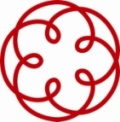 STABILE ORGANIZZAZIONE
nuovo art.162
ORDINE DEI DOTTORI
COMMERCIALISTI E DEGLI ESPERTI
CONTABILI DI AREZZO
Commissione Internazionalizzazione
Implementa Action 7 BEPS
L'art. 162 comma 5 Tuir
Anti-fragmentation rule
NEW
LIMITE  alla  NEGATIVE LIST
Volta a evitare strumentale frammentazione di attività al fine di farle ricadere nella negative list
Una sede fissa di affari è considerata SO anche in presenza dei requisiti della lista richiamata  se
È UTILIZZATA  O GESTITA DA ALTRA IMPRESA che svolge l’attività in quel luogo o altro luogo dello Stato e QUESTA  IMPRESA O UNA AD ESSA STRETTAMENTE CORRELATA (succ. art. 7-bis)  CONFIGURI UNA SO
L’ATTIVITA’ COMPLESSIVA RISULTANTE ovunque svolta nello stato e da qualunque delle parti correlate NON SIA DI CARATTERE PREPARATORIO O AUSILIARIO
purché
le attività svolte costituiscano funzioni complementari che siano parte  di un complesso unitario di operazioni d’impresa
03 Maggio 2018
Hotel Etrusco Arezzo
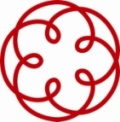 STABILE ORGANIZZAZIONE
nuovo art.162
ORDINE DEI DOTTORI
COMMERCIALISTI E DEGLI ESPERTI
CONTABILI DI AREZZO
Commissione Internazionalizzazione
Implementa Action 7 BEPS
L'art. 162 comma 6 Tuir
NEW
S O  PERSONALE – AGENTE DIPENDENTE– “non indipendente”   1
Se un’ AGENTE
opera
abitualmente nel territorio dello Stato concludendo, senza modificarli sostanzialmente, per conto dell’impresa
contratti:
in nome dell’impresa non residente oppure,
relativi a vendita o cessione del diritto di utilizzo dei beni nella disponibilità dell’impresa non residente oppure,
relativi alla fornitura di servizi da parte dell’impresa non residente,
in relazione ad ogni attività svolta dall’agente l’impresa ha una SO
A MENO CHE ….
03 Maggio 2018
Hotel Etrusco Arezzo
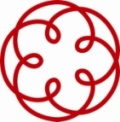 STABILE ORGANIZZAZIONE
nuovo art.162
ORDINE DEI DOTTORI
COMMERCIALISTI E DEGLI ESPERTI
CONTABILI DI AREZZO
Commissione Internazionalizzazione
Implementa Action 7 BEPS
L'art. 162 comma 6 Tuir
S O  PERSONALE – AGENTE DIPENDENTE– “non indipendente”   2
A MENO CHE ….
…tali attività non siano limitate a operazioni di cui al comma 4 che, in caso fossero svolte da una sede fissa di affari, non permetterebbero di considerarla SO ai sensi del precedente comma 4 (negative list).
Art. 162 recepisce la raccomandazione BEPS che mira a rendere inefficaci le tecniche elusive consistenti nel sostituire le filiali (con funzioni di distributori) con "commissionaire arrangements” che consentono di stipulare contratti ad hoc in nome dell’intermediario ma relativi a beni o diritti di proprietà della società non residente e per conto della stessa, senza che ci sia un mutamento sostanziale di funzione.
03 Maggio 2018
Hotel Etrusco Arezzo
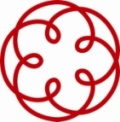 STABILE ORGANIZZAZIONE
nuovo art.162
ORDINE DEI DOTTORI
COMMERCIALISTI E DEGLI ESPERTI
CONTABILI DI AREZZO
Commissione Internazionalizzazione
Implementa Action 7 BEPS
L'art. 162 comma 7 Tuir
S O  PERSONALE – AGENTE INDIPENDENTE
…l’agente non è considerato costituire una SO se agisce:
come agente indipendente
Impresa, lavoro autonomo o società
nell’ambito della sua ordinaria attività
Esclusiva – Non occasionale
ma se opera non esclusivamente o quasi per una o più aziende alla quale è strettamente correlato
È SO in relazione a ciascuna azienda
NEW
03 Maggio 2018
Hotel Etrusco Arezzo
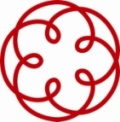 STABILE ORGANIZZAZIONE
nuovo art.162
ORDINE DEI DOTTORI
COMMERCIALISTI E DEGLI ESPERTI
CONTABILI DI AREZZO
Commissione Internazionalizzazione
Implementa Action 7 BEPS
L'art. 162 comma 7-bis Tuir
NEW
STRETTA  CORRELAZIONE
Tra A e B vi è IN OGNI CASO se 
direttamente o indirettamente
Tra A e B (e C) vi è quando
Tenuto conto di :
. tutti i fatti  
. tutte le circostanze rilevanti
Possiede  >50%:
Quota di partecipazione
Diritti di voto e CS
A
B
Possiede  >50%:
Quota di partecipazione
Diritti di voto e CS
A ha il controllo di B
A e B sono controllate da C
C
A e B
Art.8 – No SO se un’impresa esercita sua attività con raccomandatario/mediatore marittimo.
Art.9 – Il controllo tra impresa estera e residente non implica necessariamente SO.
03 Maggio 2018
Hotel Etrusco Arezzo
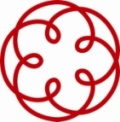 GRAZIE PER L’ATTENZIONE